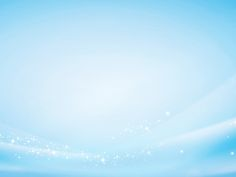 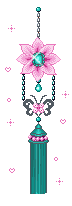 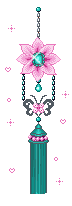 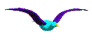 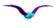 TOÁN
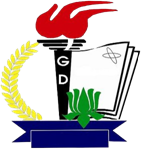 Luyện tập
DẠY TỐT-HỌC TỐT
Lớp : 5A
Giáo viên: Nguyễn Thị Hải Minh
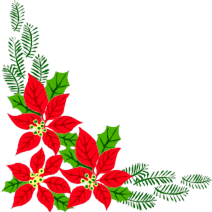 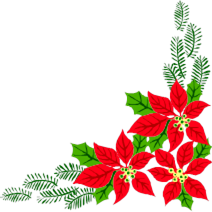 Ai nhanh ai đúng?
* Chọn  đáp án đúng:
	1. Một ô tô đi với vận tốc 50 km/giờ được quãng đường là 150 km. Tính thời gian ô tô đi hết quãng đường đó. 
	A. 3 giờ
	B. 30 phút  
	C. 3 phút   
	D. 3 giây
Thứ Sáu ngày 24 tháng 3 năm 2023
Toán
Luyện tập
Bài 1. Viết số thích hợp vào ô trống
Bài 1. Viết số thích hợp vào ô trống:
2,4
4,35
6
2
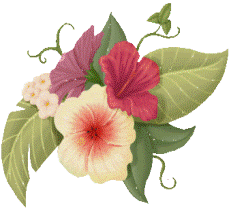 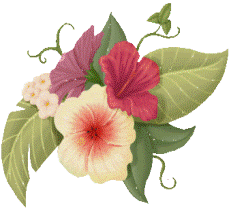 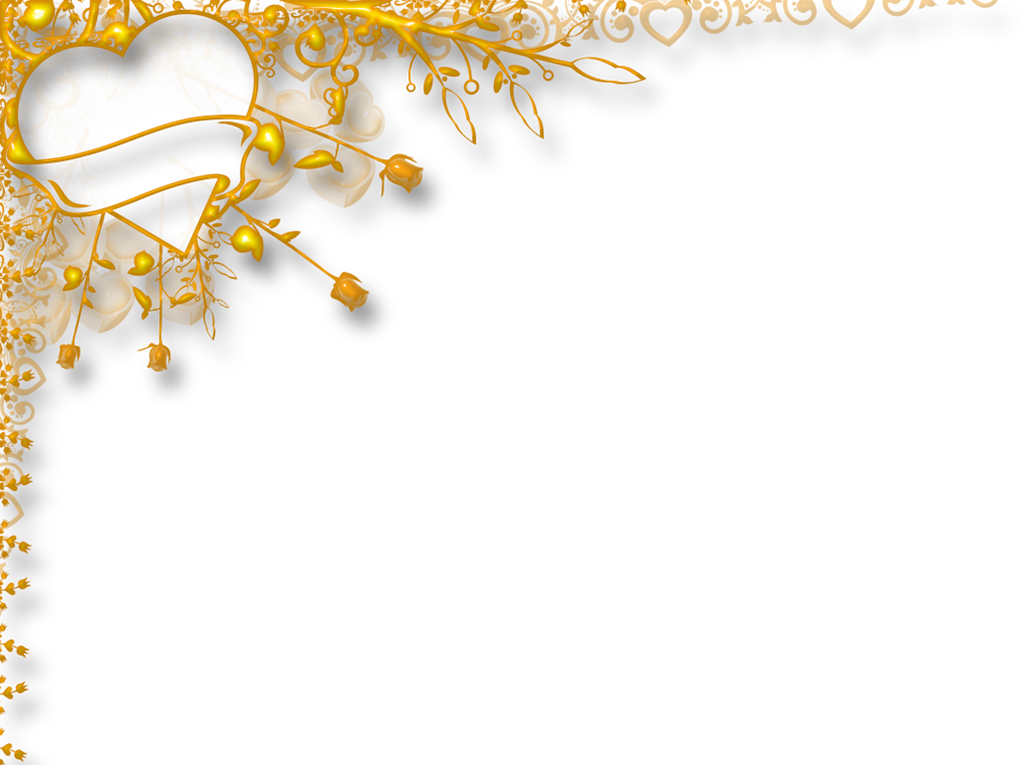 Bài 2.  Một con ốc sên bò với vận tốc là 12 cm/phút. Hỏi con ốc sên đó bò được quãng đường 1,08m trong thời gian bao lâu?
Tóm tắt:
s : 1,08 m
 v : 12 cm /phút
 t : …? phút
Bài giải
Đổi: 1,08 m = 108 cm
Thời gian con ốc sên bò hết quãng đường 1,08m là:
Đáp số: 9 phút
108 : 12 = 9 (phút)
Bài 3. Vận tốc bay của một con đại bàng là 96 km/giờ. 
 Tính thời gian để con đại bàng bay hết quãng đường 72km.
s : 72 km
 v : 96 km/giờ
 t  : …? giờ
Tóm tắt:
Bài giải
Thời gian con  đại bàng bay hết quãng đường 72km là:
72 : 96 = 0,75 (giờ)
Đổi: 0,75 giờ = 45 phút
Đáp số: 45 phút
"Đố bạn ? "
Trò chơi:
2
v : 50 km/giờ
s:   100 km
t : ? giờ
1
Nêu quy tắc
 tính thời
 gian.
1
2
4
3
Nêu một số
đơn vị đo 
 thời gian
3
v: 200 m/phút
s:  800 m 
t: ? phút
4
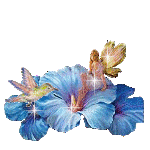 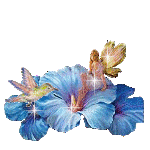 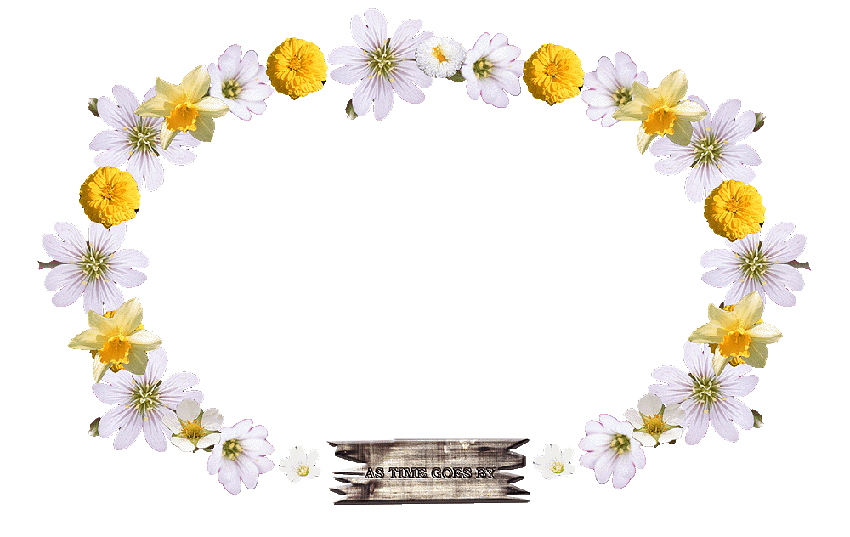 Xin chào các em
Chúc các em chăm ngoan học giỏi!